Bài
20
Chữ A và những người bạn
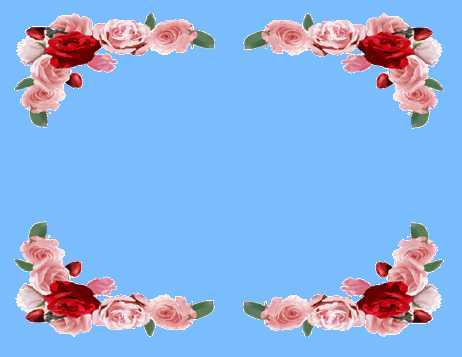 Khởi động
[Speaker Notes: Bài giảng thiết kế bởi: Hương Thảo - tranthao121006@gmail.com]
Bài
20
Chữ A và những người bạn (Tiết 1)
Qua tên bài và tranh minh họa, đoán nội dung bài học
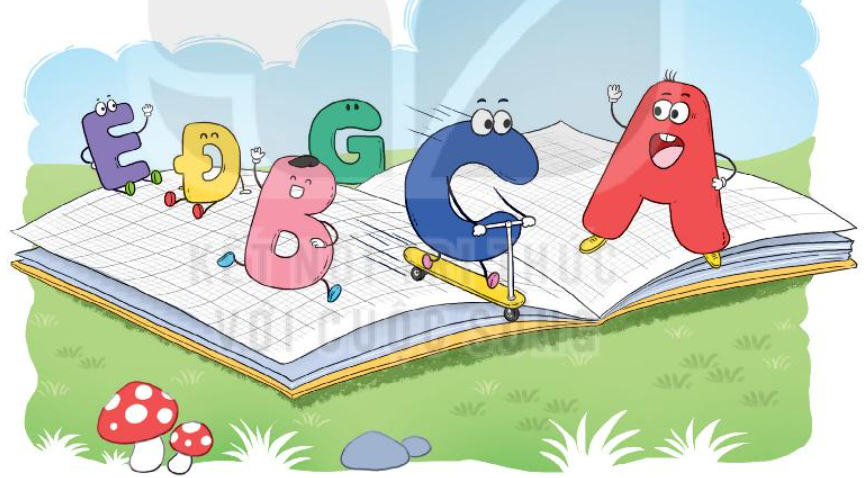 Chữ A và những người bạn
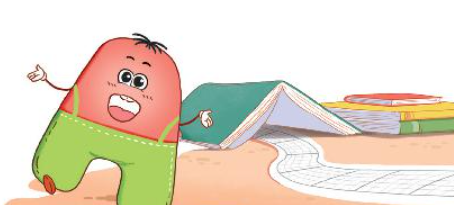 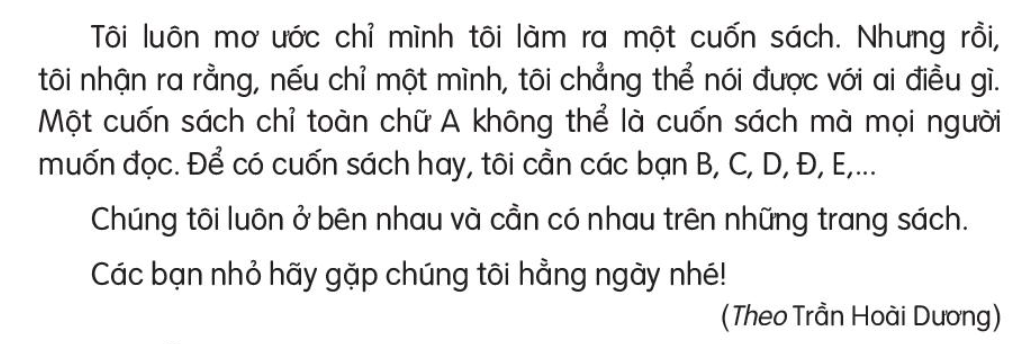 Đọc mẫu
[Speaker Notes: Bài giảng thiết kế bởi: Hương Thảo - tranthao121006@gmail.com]
Chữ A và những người bạn
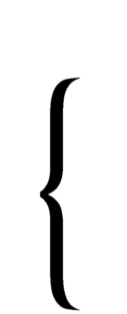 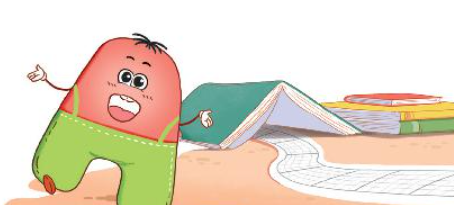 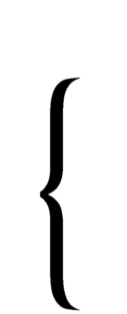 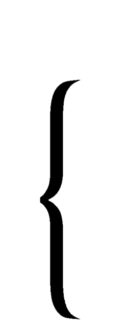 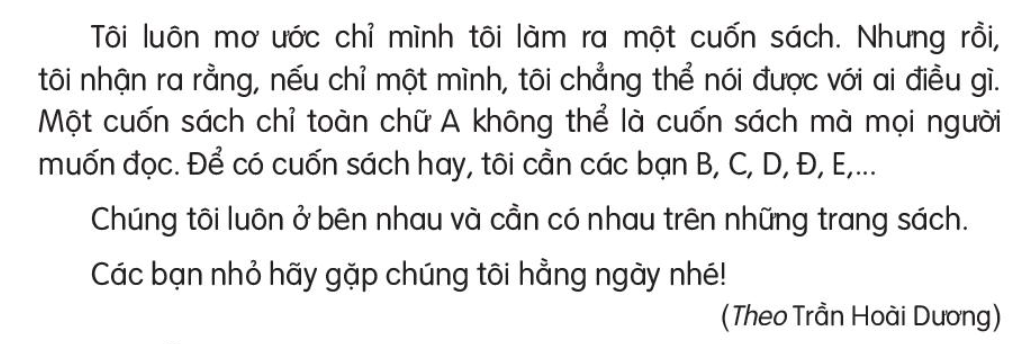 Đọc nối tiếp đoạn
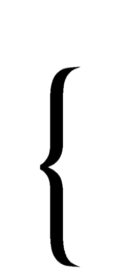 Chữ A và những người bạn
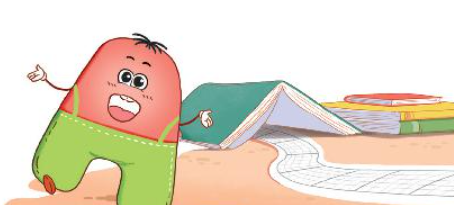 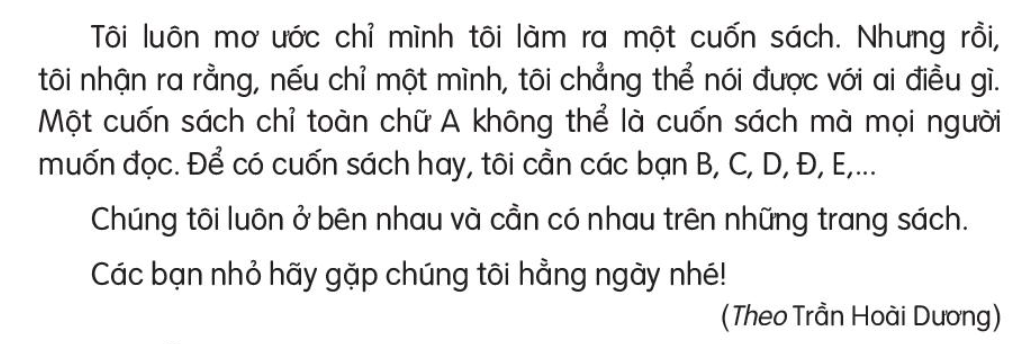 Luyện đọc từ khó
Luyện đọc nhóm 4
Chữ A và những người bạn
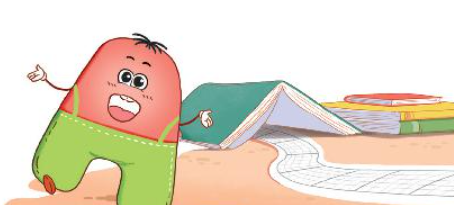 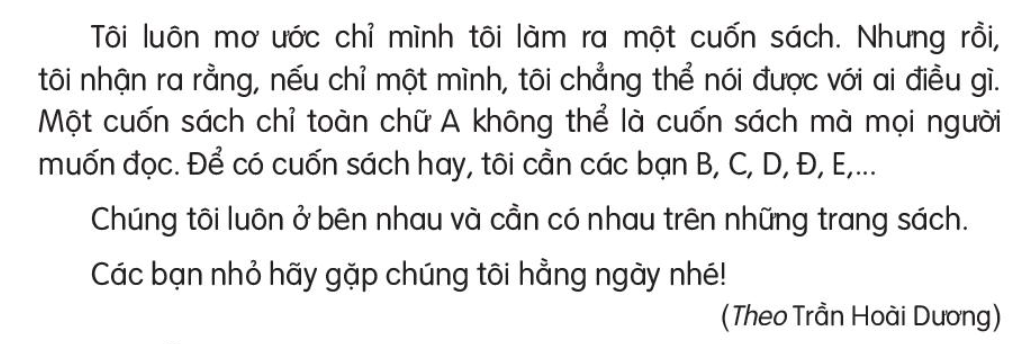 Đọc toàn bài
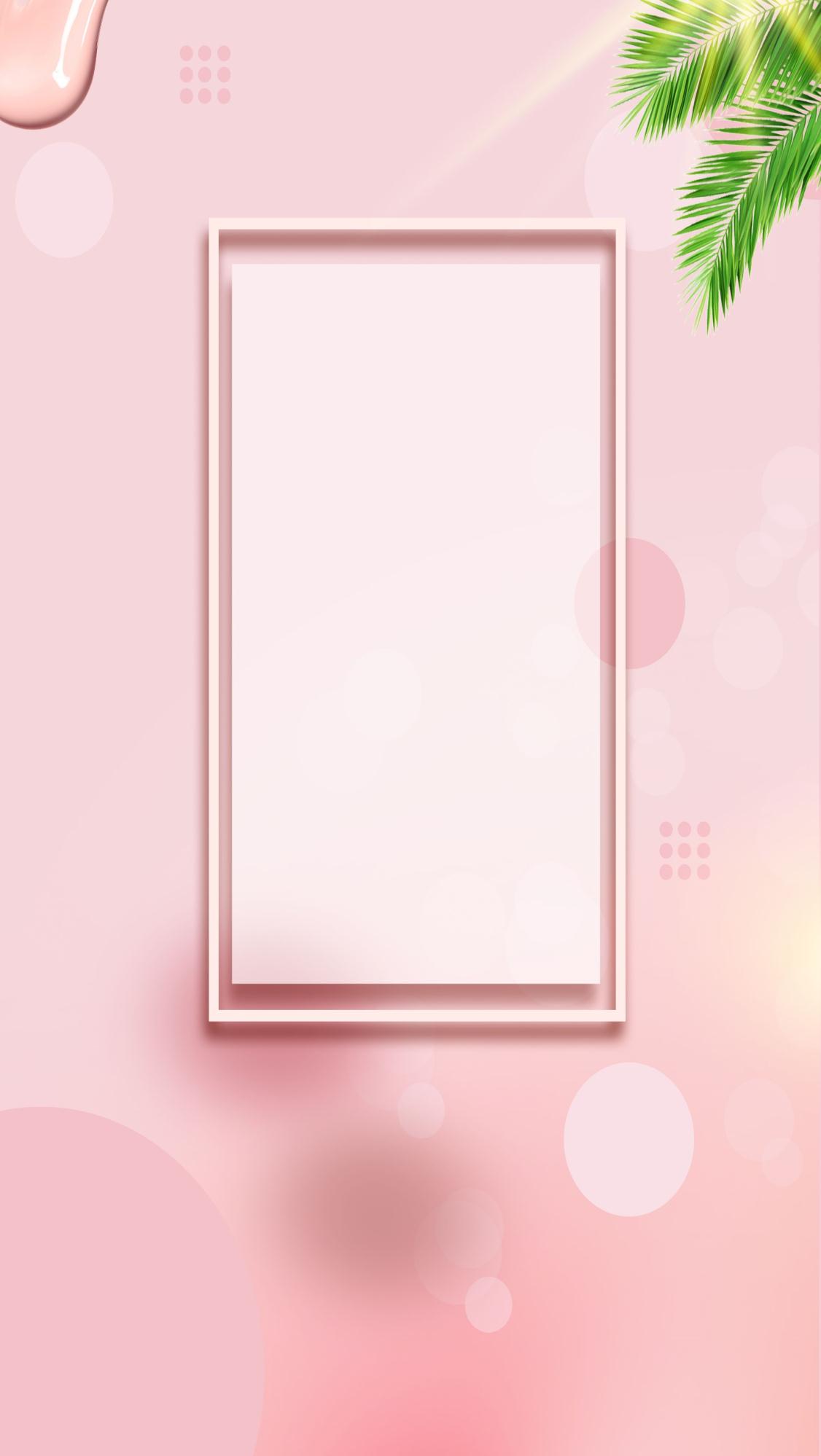 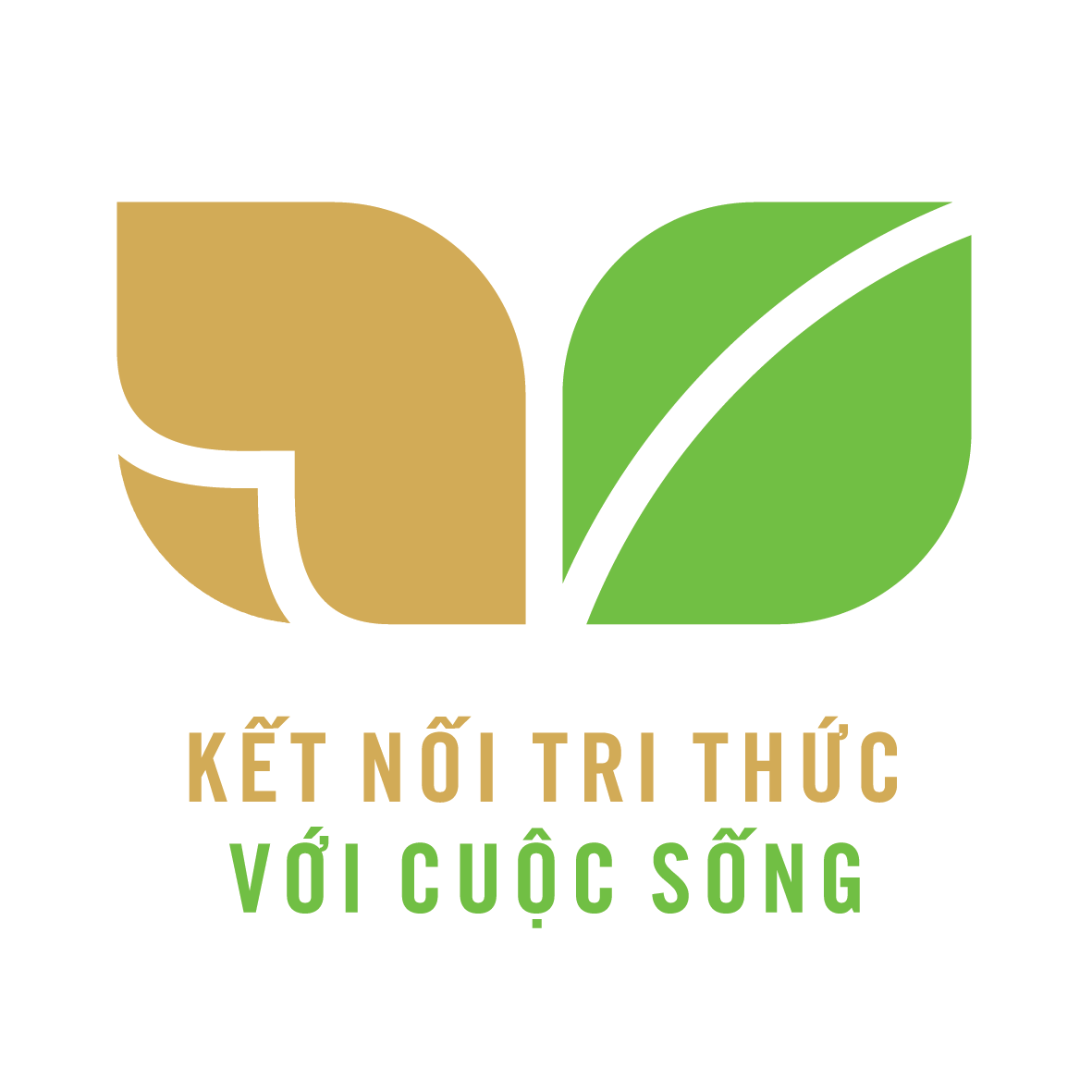 CỦNG CỐ BÀI HỌC
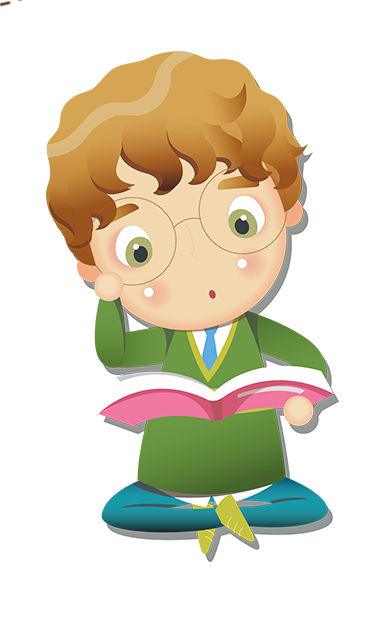 [Speaker Notes: Bài giảng thiết kế bởi: Hương Thảo - tranthao121006@gmail.com]